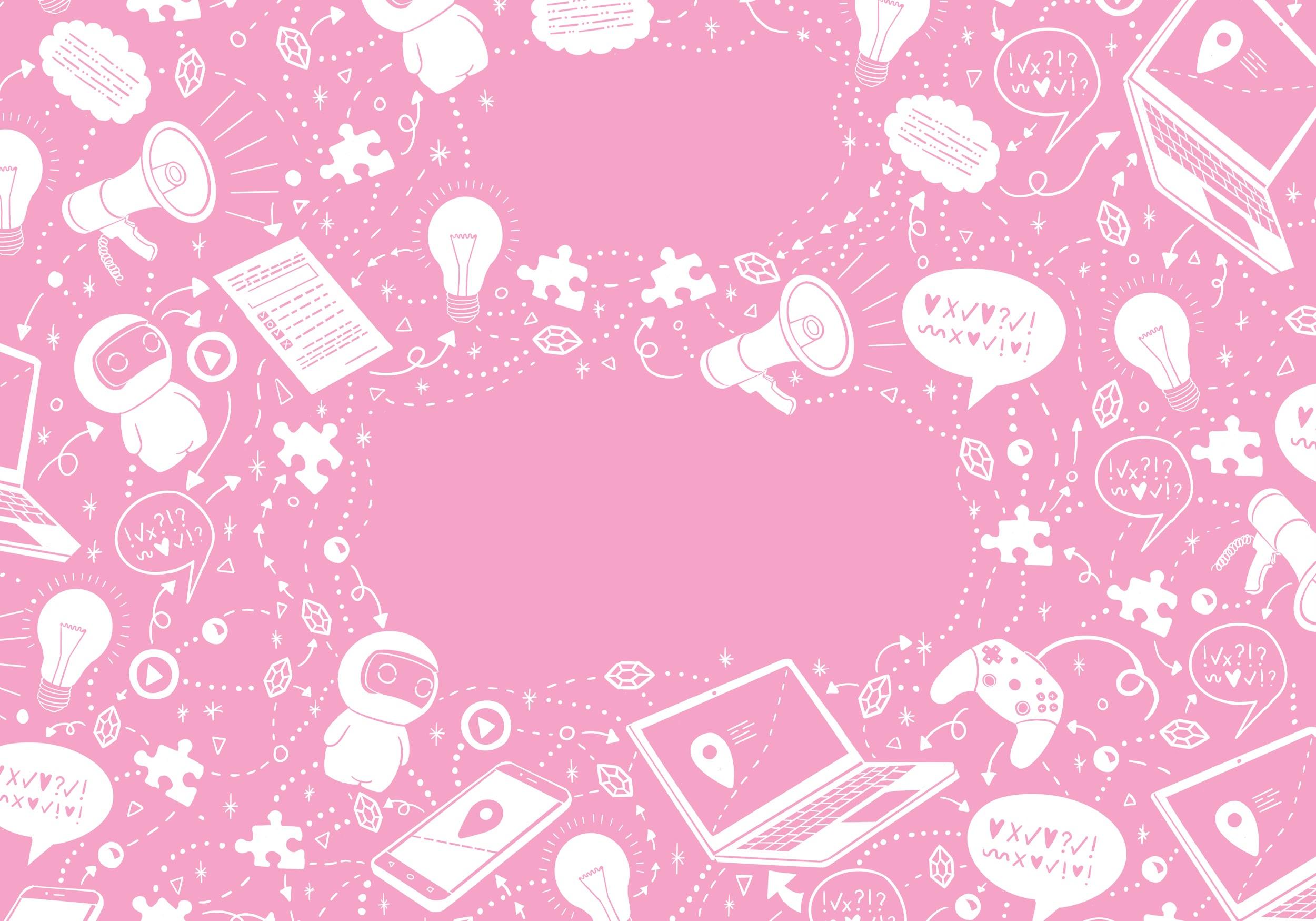 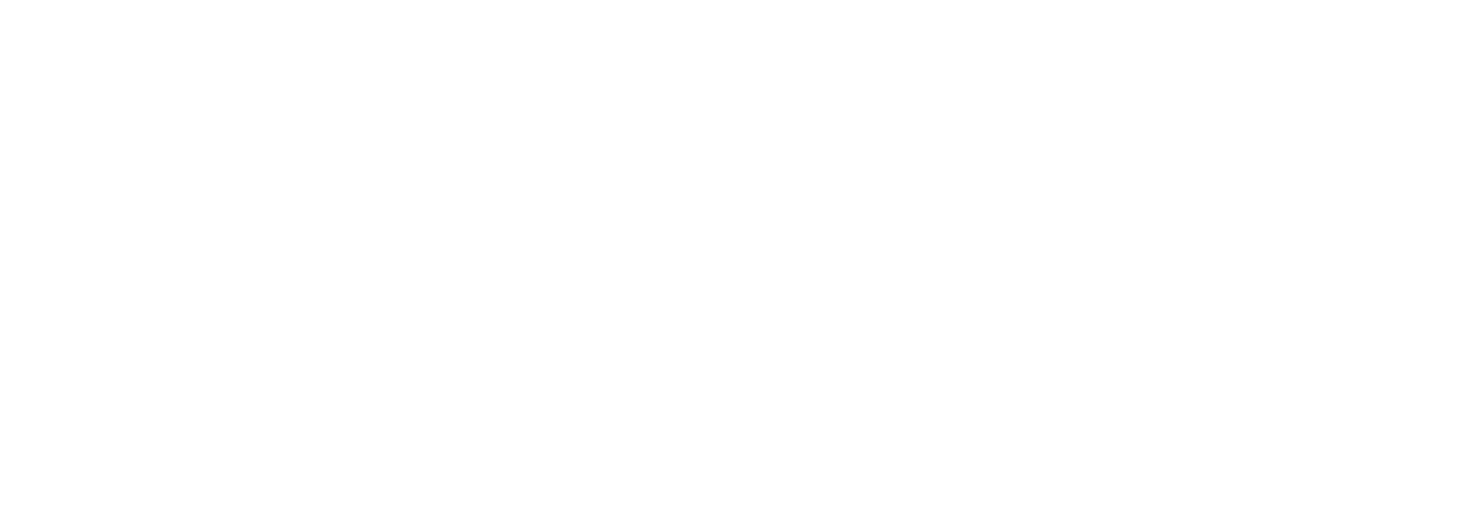 Grupparbetsmall för
fenomenbaserad inlärning
A4 – fylls i på webben.
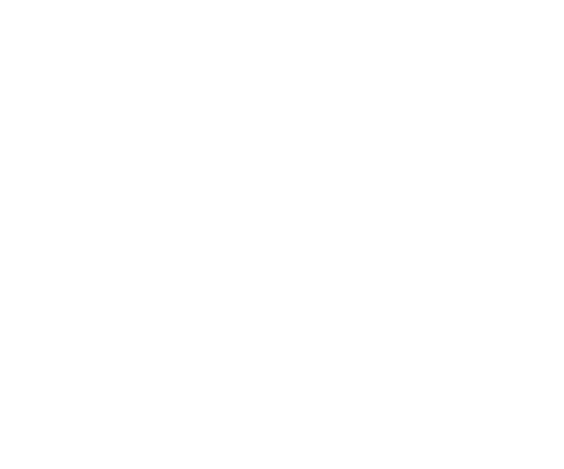 Vilket fenomen?
Fenomenets namn:
Förhandsuppfattningar
om fenomenet
Skriv ditt svar här...
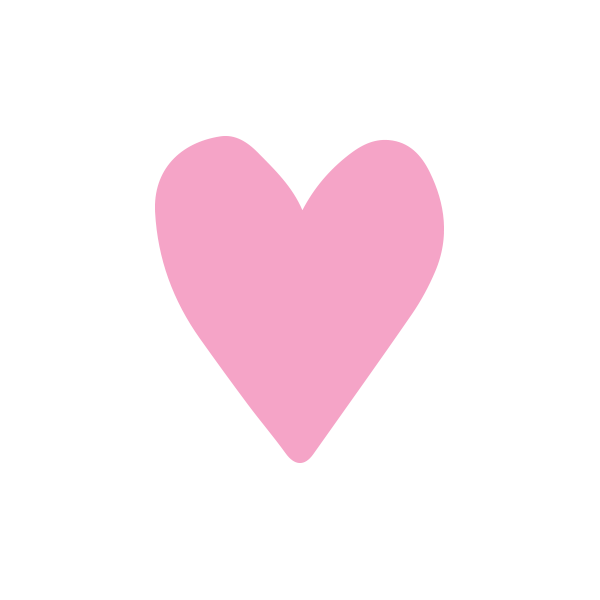 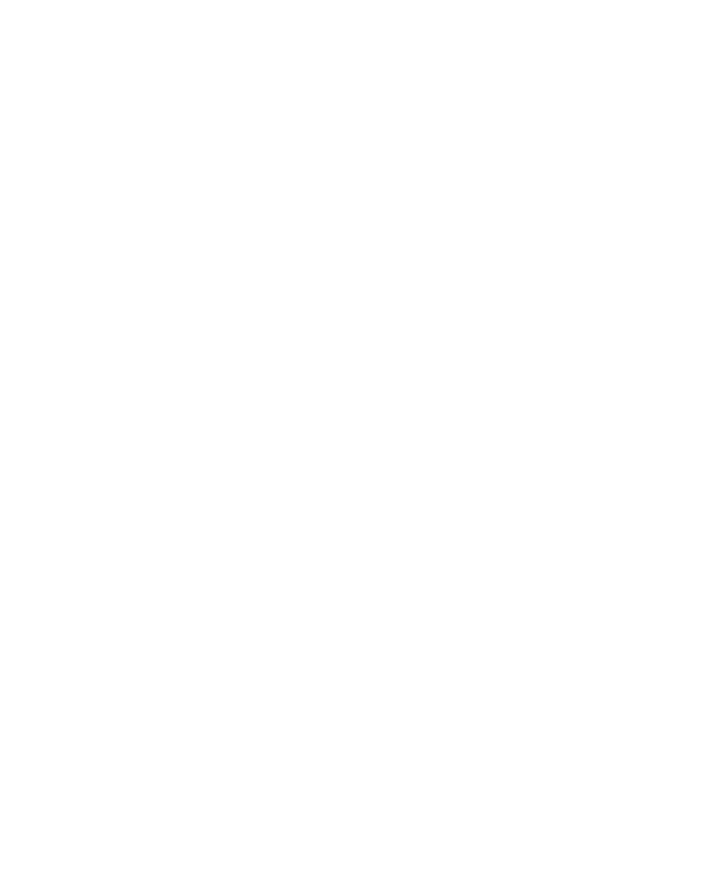 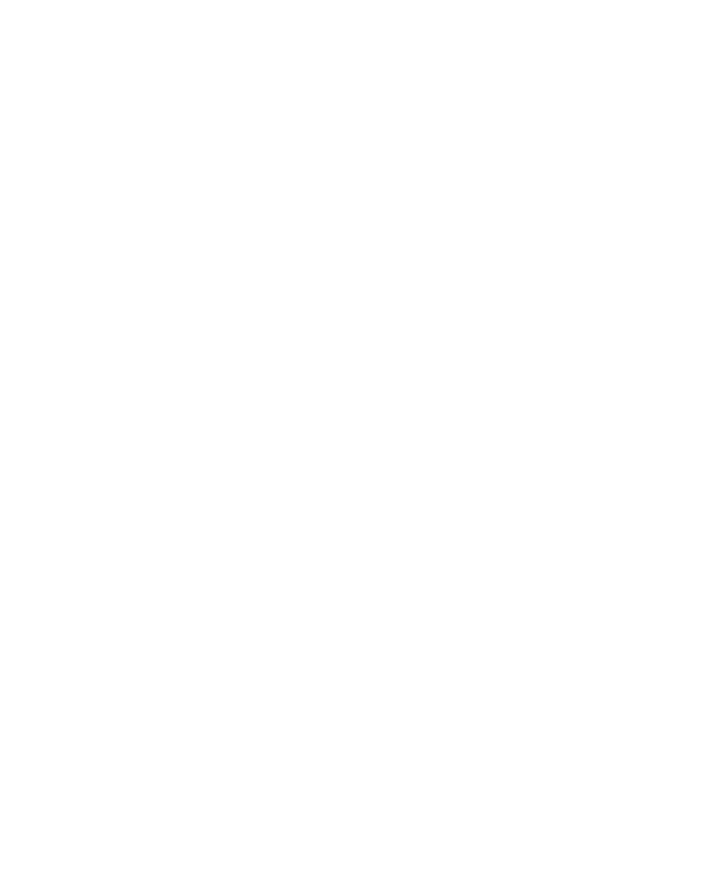 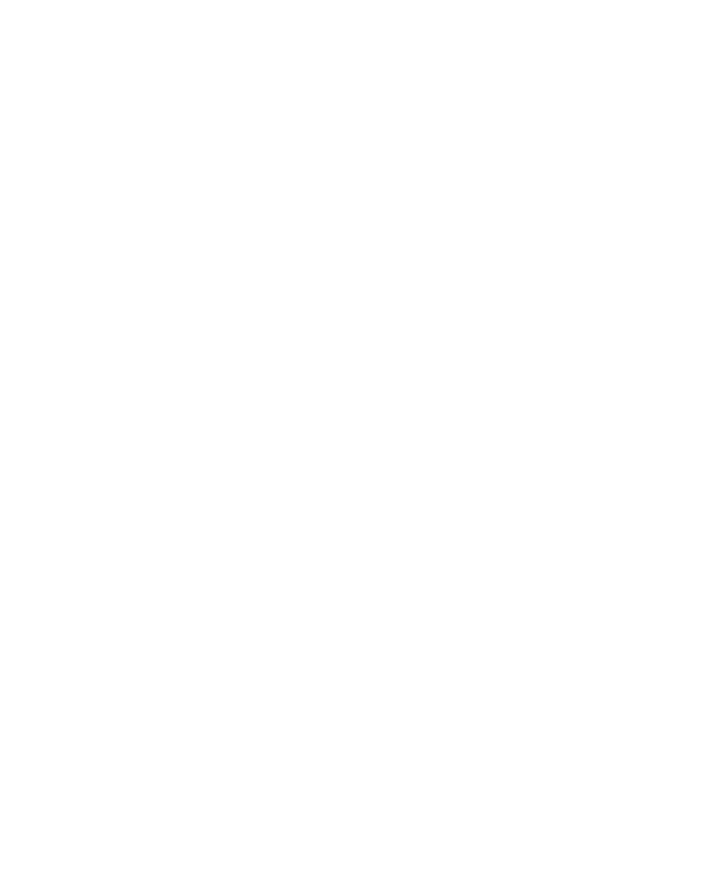 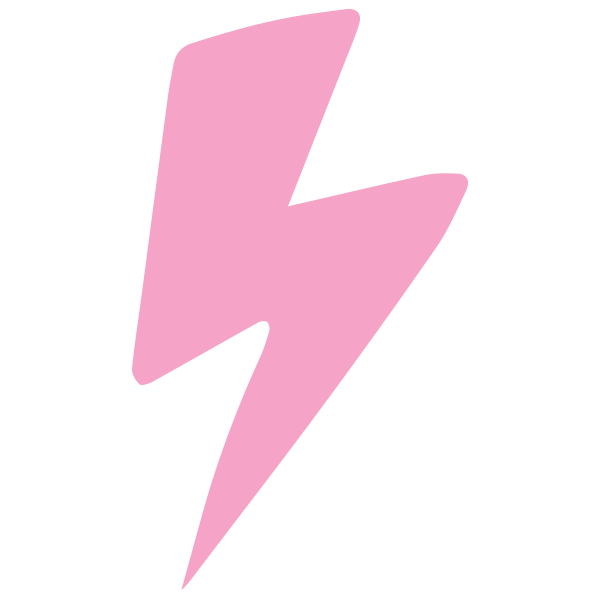 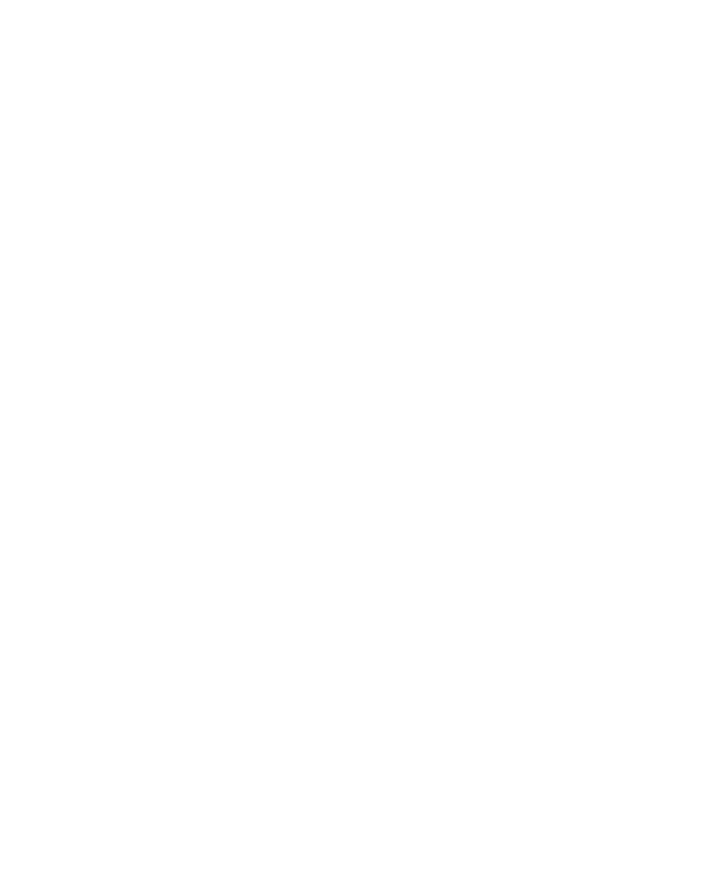 Vad irriterar dig med
fenomenet?
Vad inspirerar dig
med fenomenet?
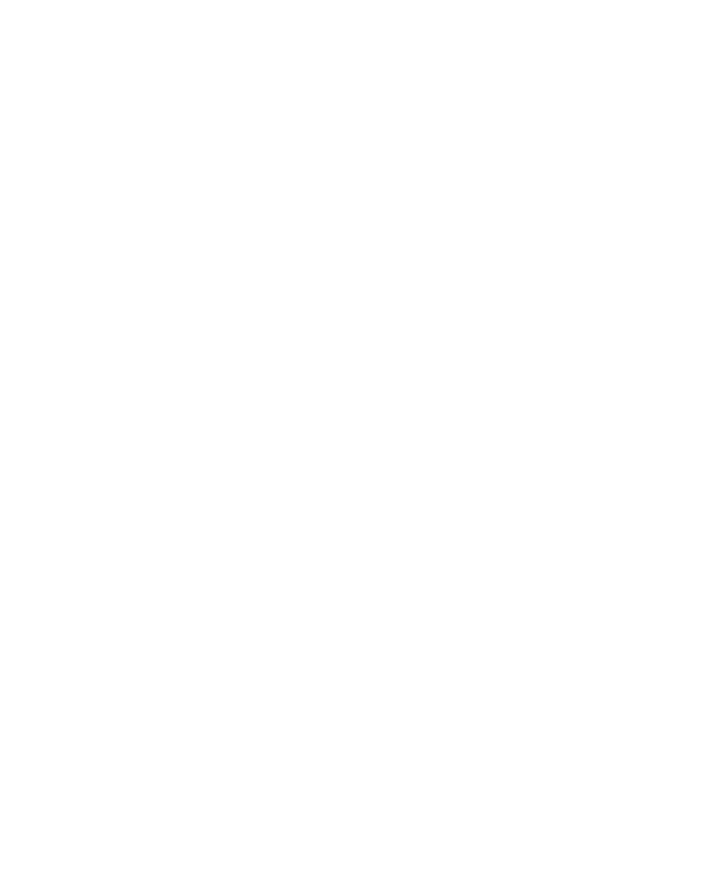 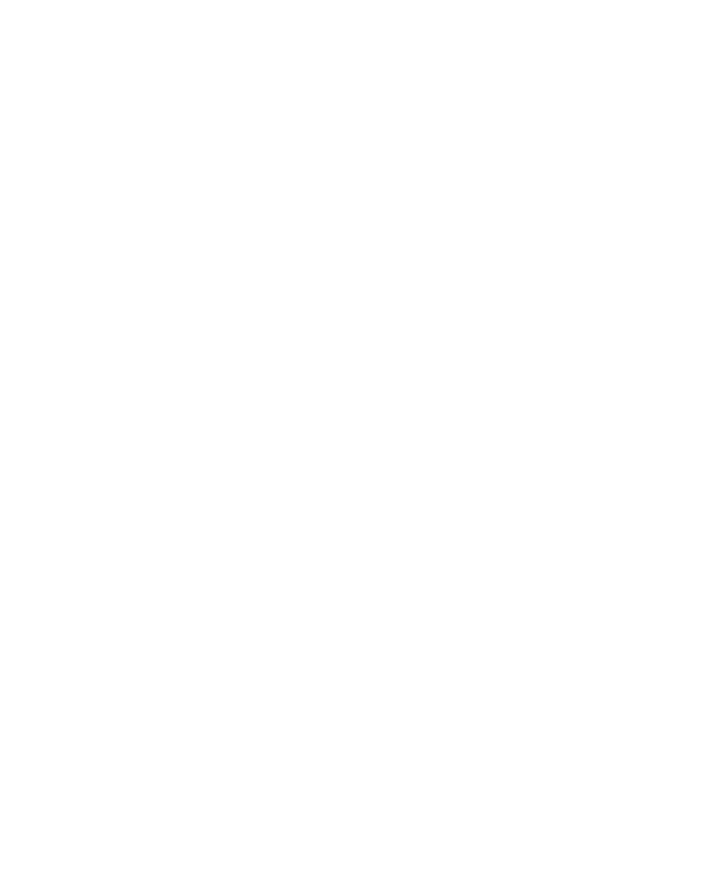 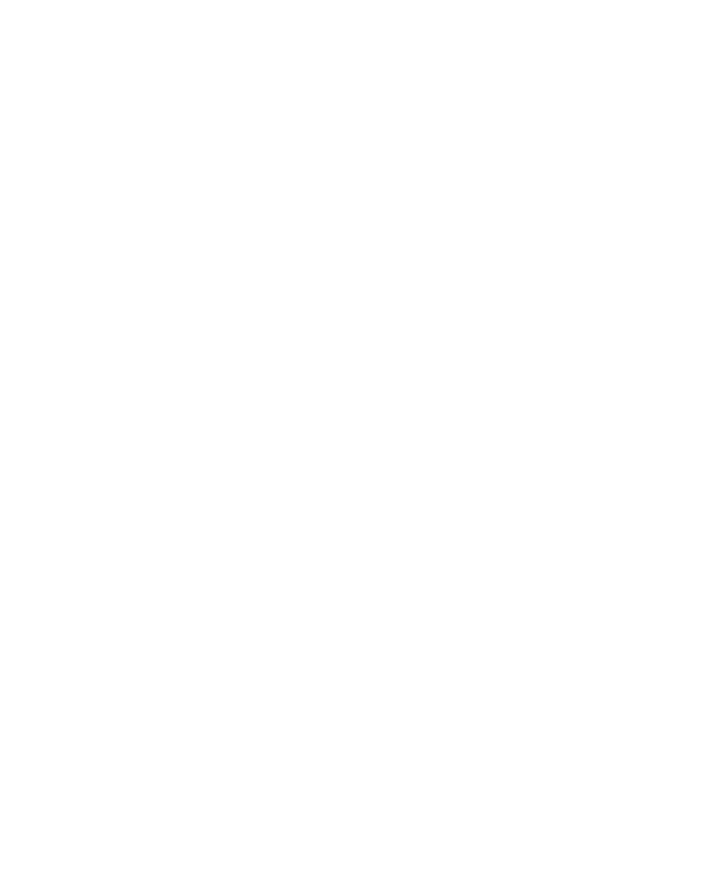 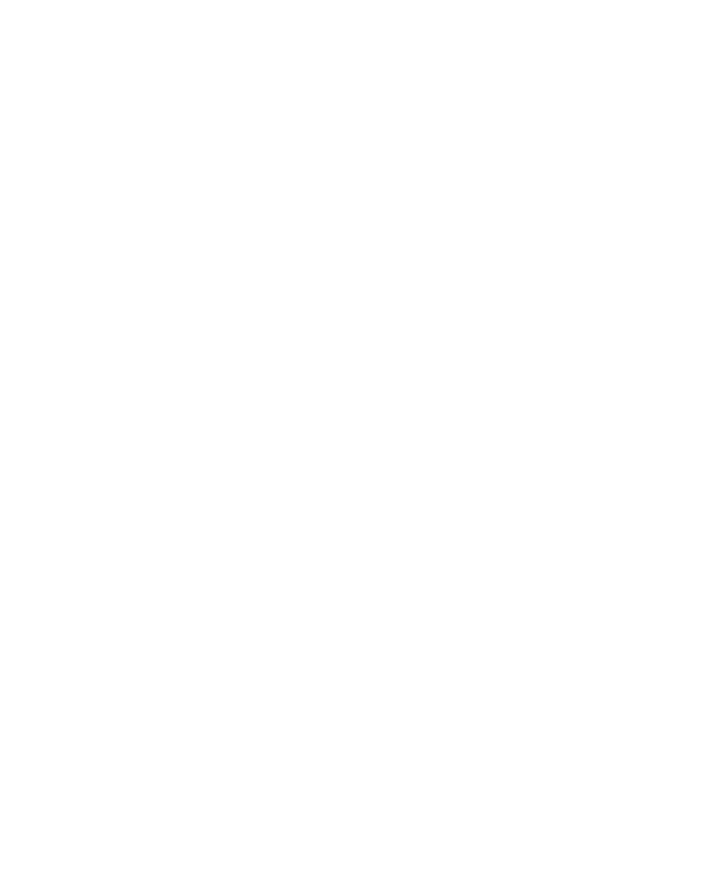 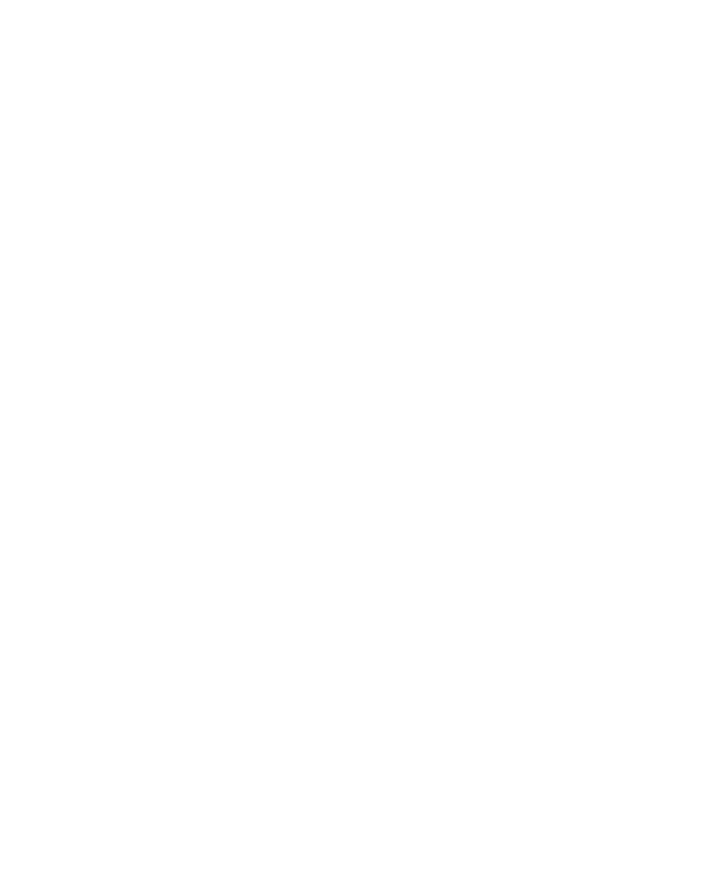 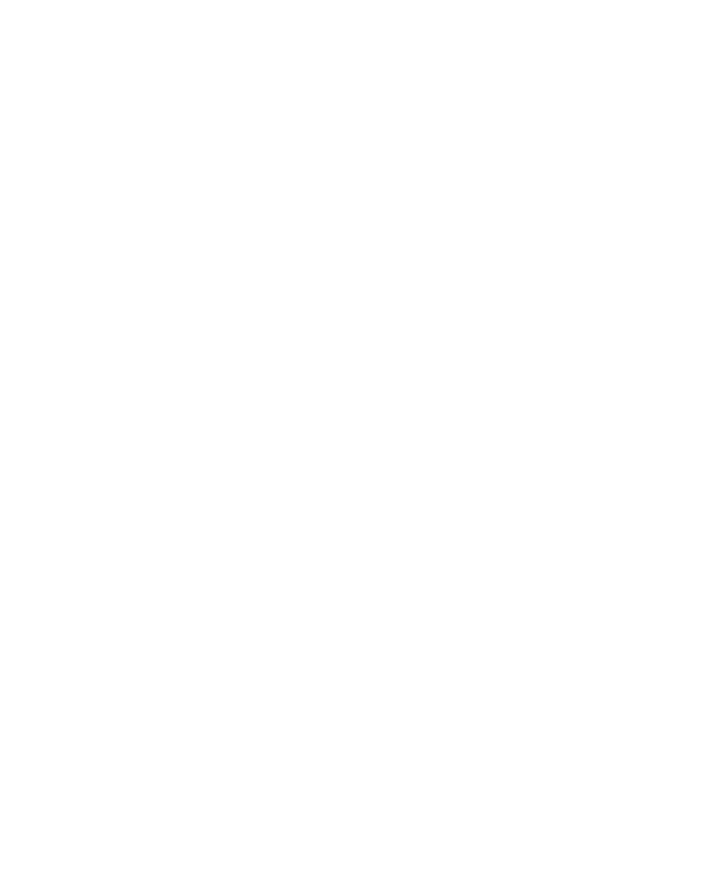 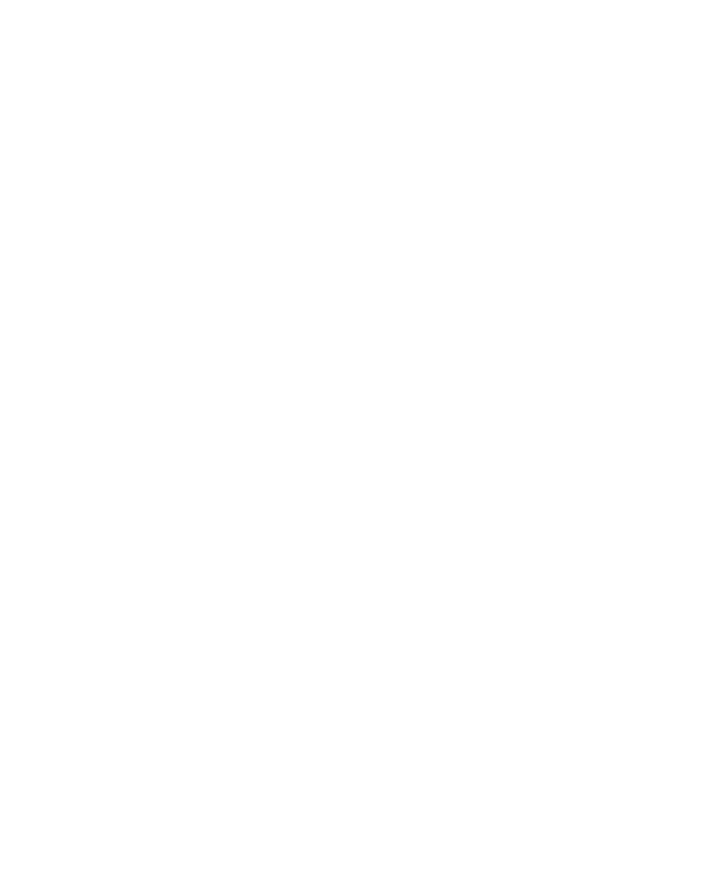 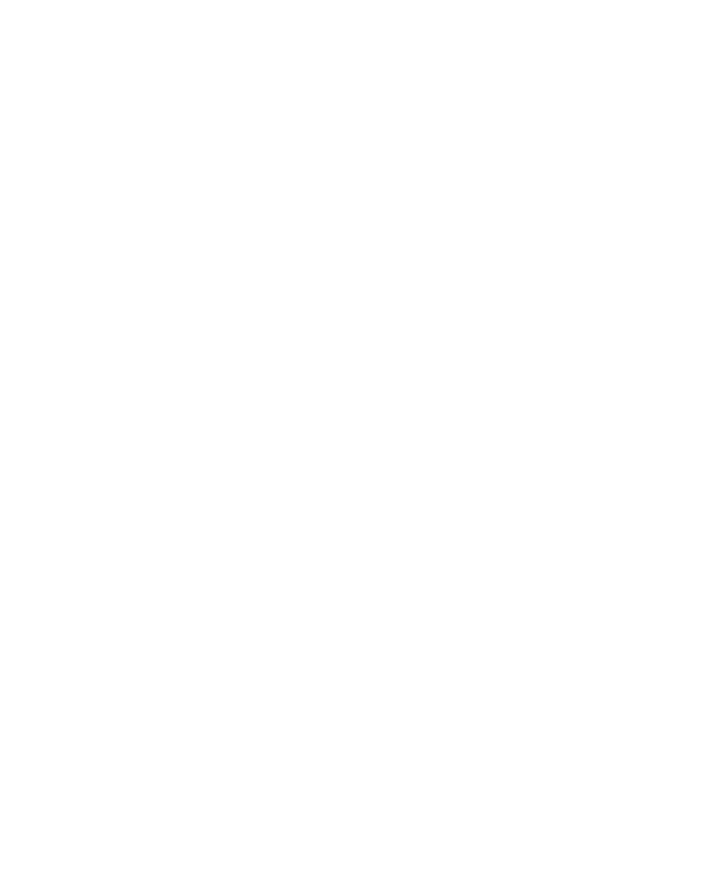 Skriv ditt svar här...
Skriv ditt svar här...
Vad vill du lära dig om
fenomenet?
Vad vet du redan om
fenomenet?
Skriv ditt svar här...
Skriv ditt svar här...
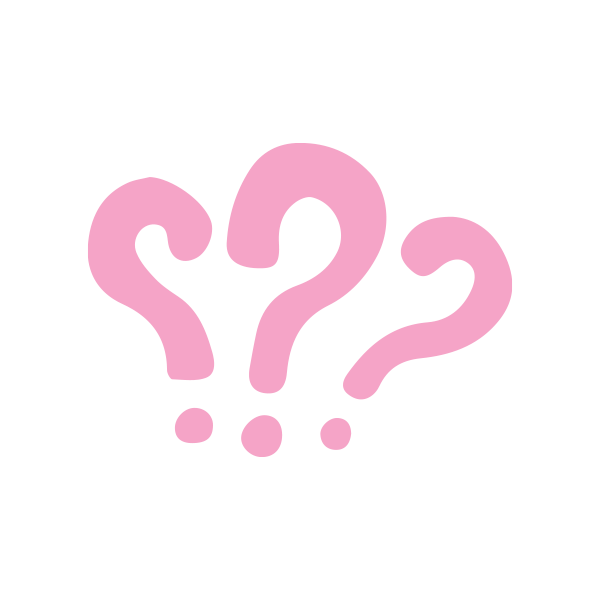 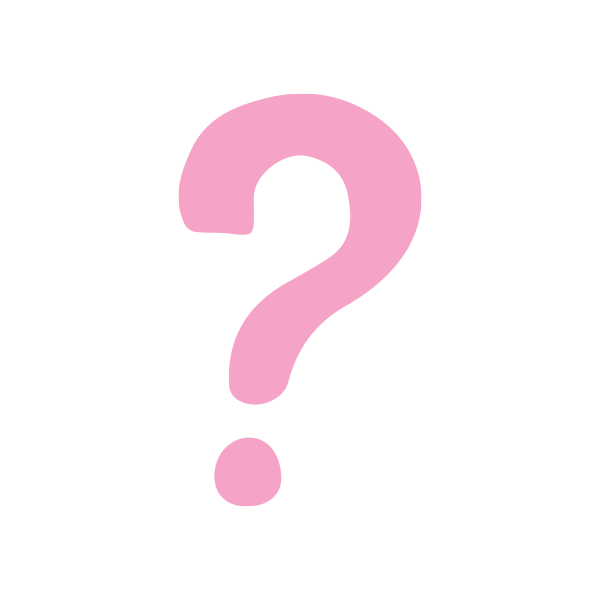 Vad får dig betänksam
med fenomenet?
Vad förstår du inte om fenomenet?
Skriv ditt svar här...
Skriv ditt svar här...
Vi inspireras av
fenomenet
Rita/skriv/gör en serie eller en mindmap av de saker du redan vet som anknyter till fenomenet.
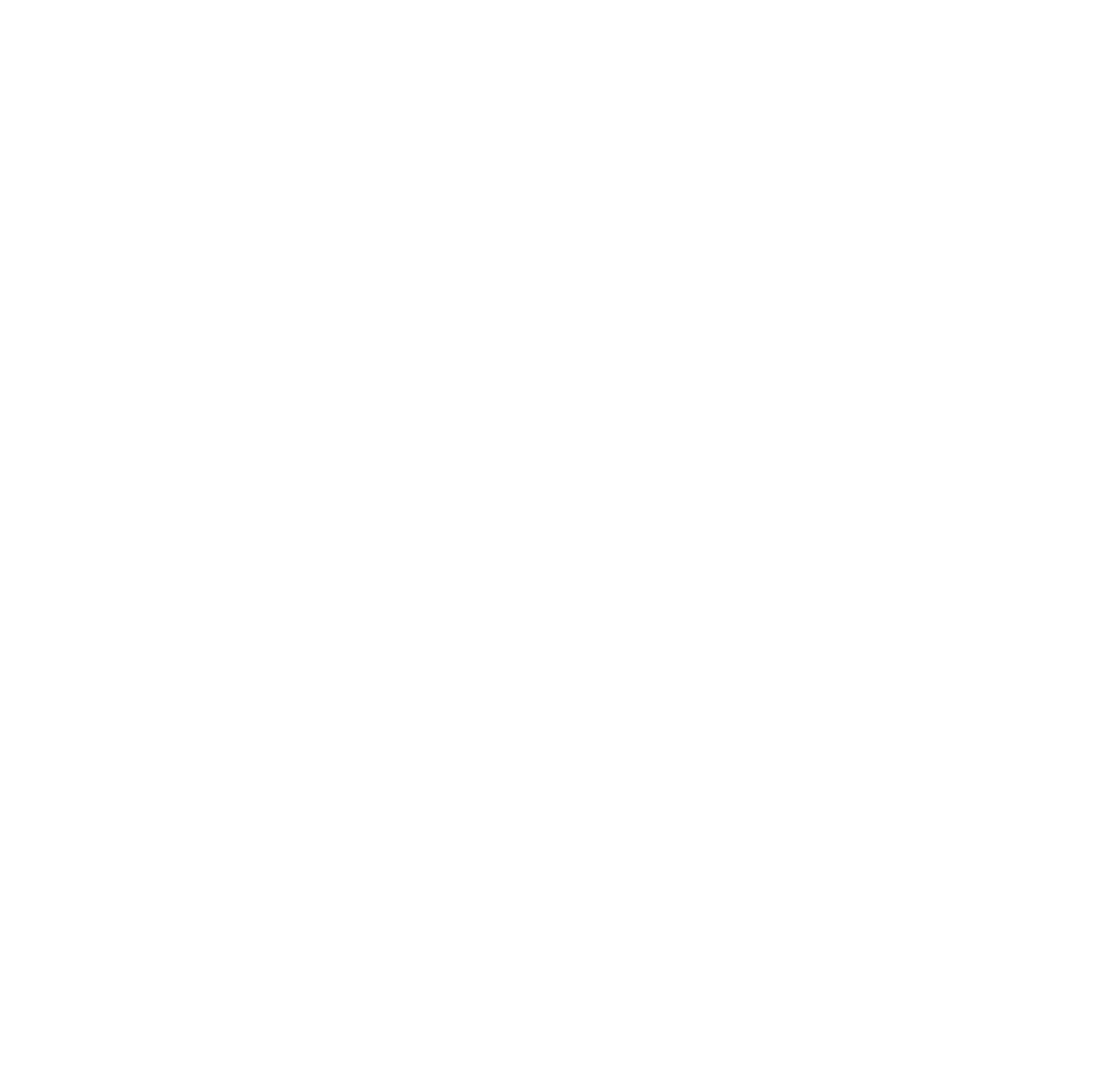 Sök ett dokument, en bild, ett stycke, en dikt, en tidningsartikel, en podcast, en intervju, ett spel eller vad som helst som berättar om det fenomen du studerar och som inspirerar dig.
Mål
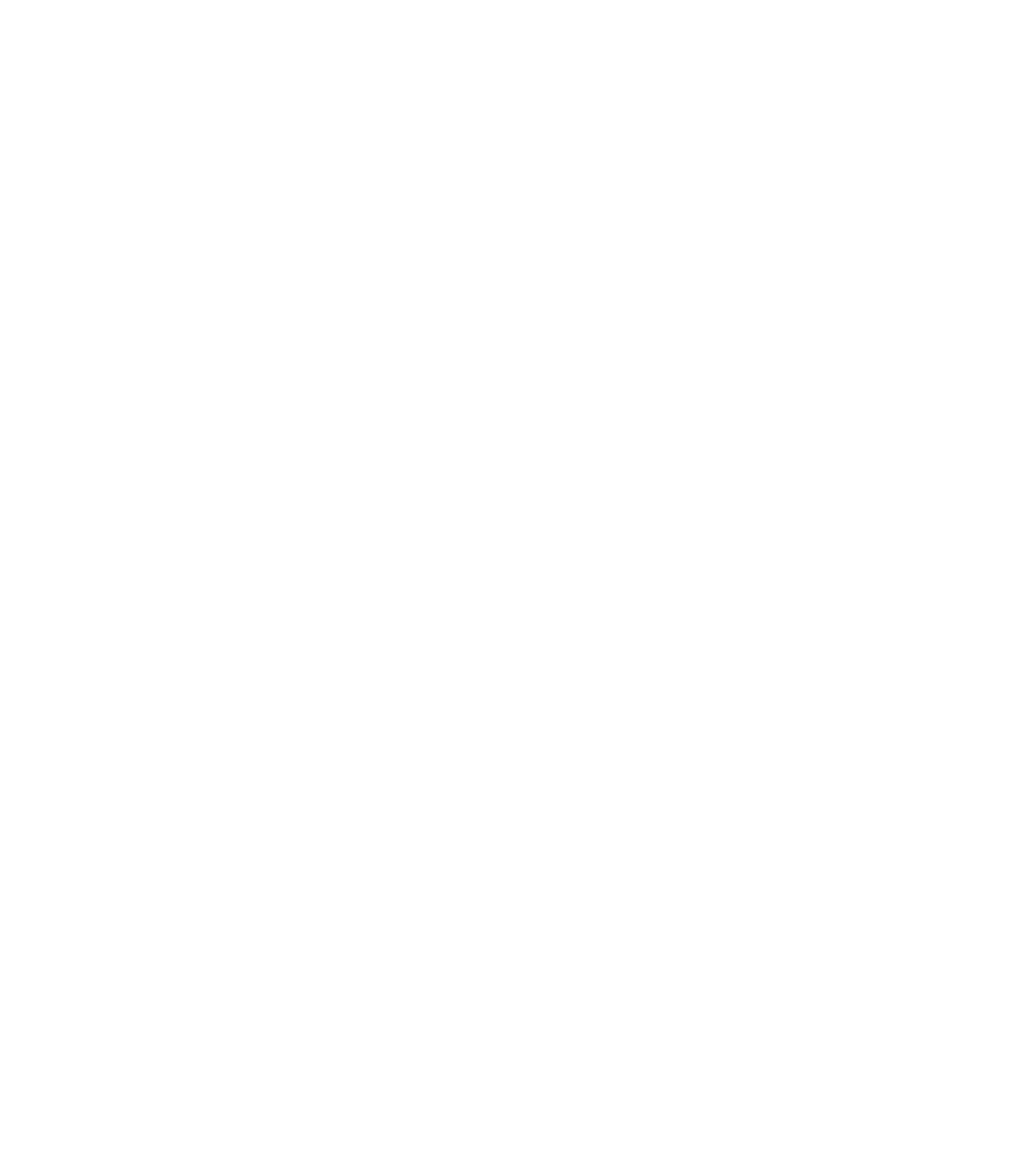 Gör en mindmap eller lista över dina mål för dina
studier i fenomenet. Ringa in eller strecka under det
intressantaste målet.
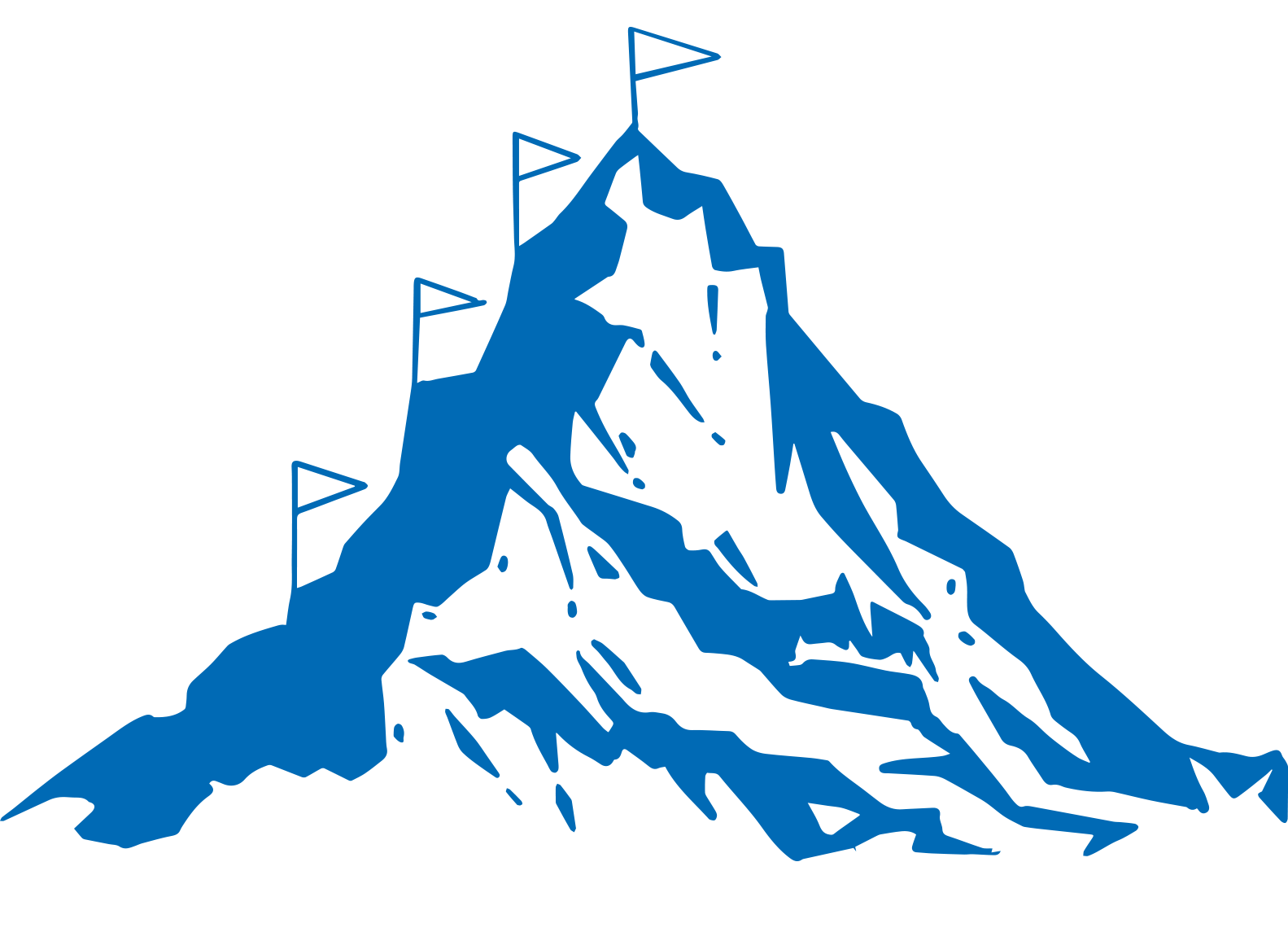 Hur ska huvudmålet uppnås?
Vad är fenomenets huvudmål? Vad innebär det för dig?
Skriv ditt svar här...
Skriv ditt svar här...
Hur vet du att du har lärt dig det som ingår i
huvudmålet?
Skriv ditt svar här...
Vi söker och bygger upp information
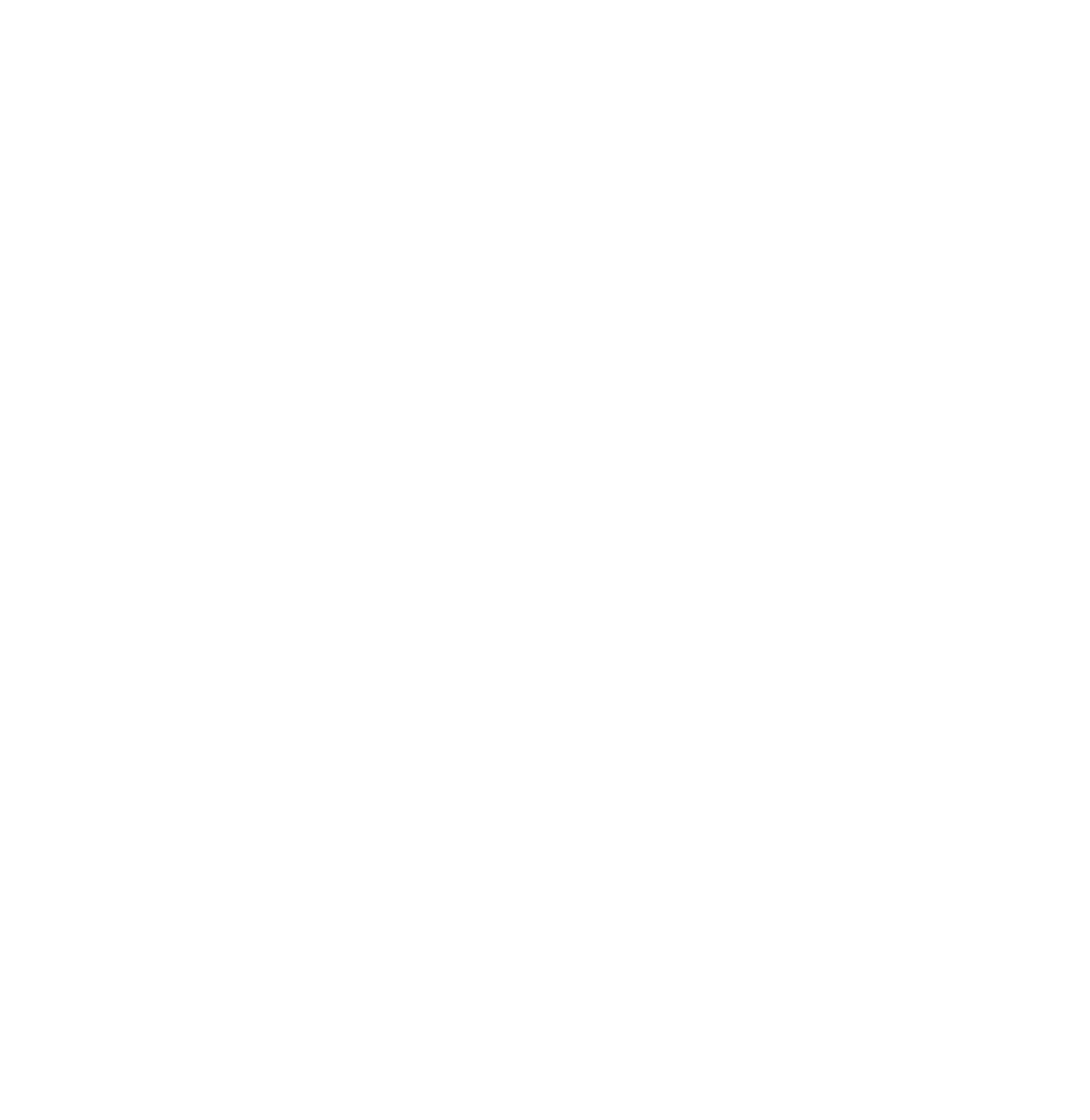 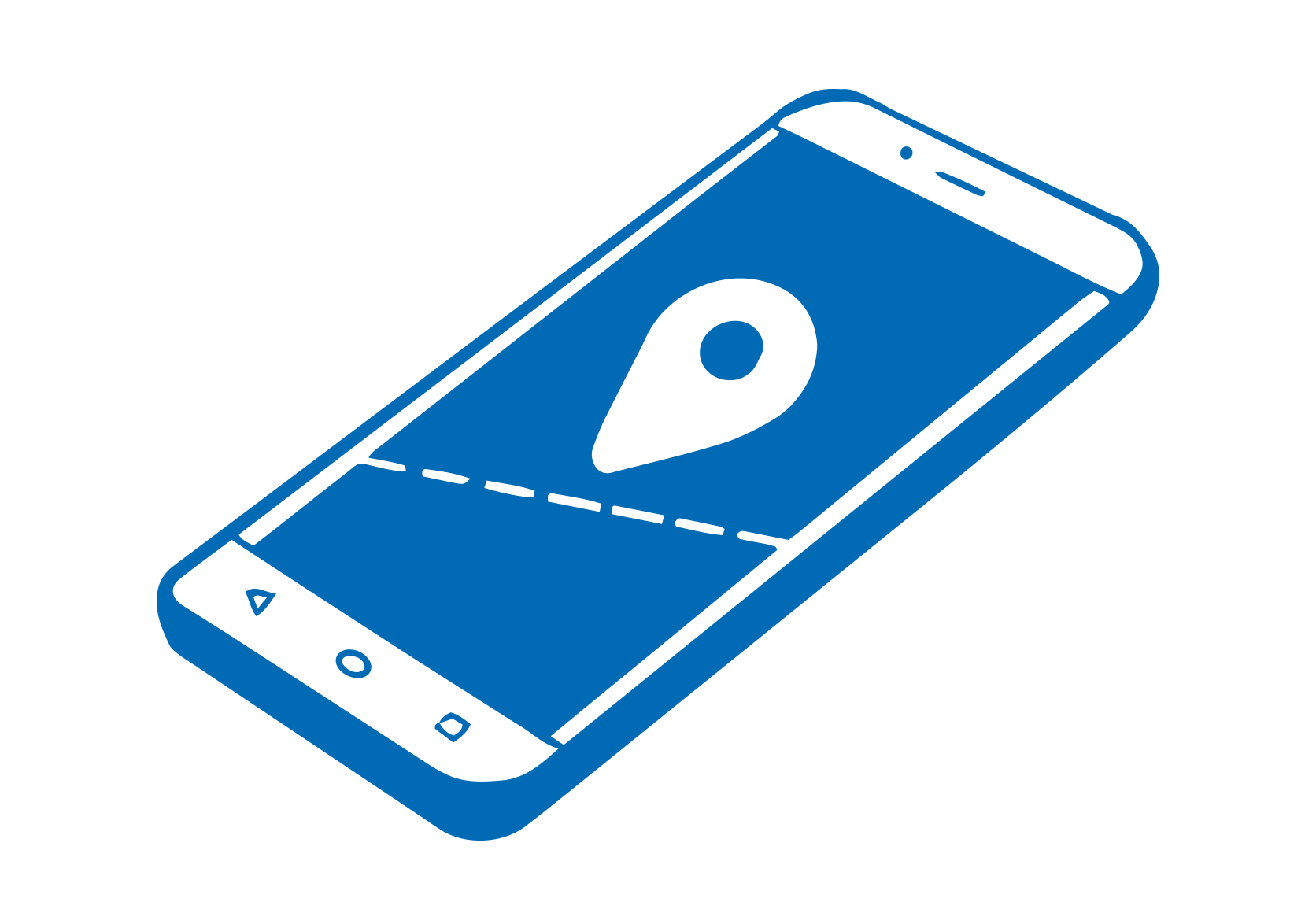 Gör en lista över söktermer som du kan använda för att söka information:
Vad tänker du undersöka och varför?
Skriv ditt svar här...
Skriv ditt svar här...
Gör en lista över fem sätt du kan hitta information på.

1. 
2.

3.

4.

5.
Tänk på människans sinnen. Hur
används de för att skaffa och
kommunicera information?
Skriv ditt svar här...
Hur vet du att den
information du har hittat är
pålitlig?
Skriv ditt svar här...
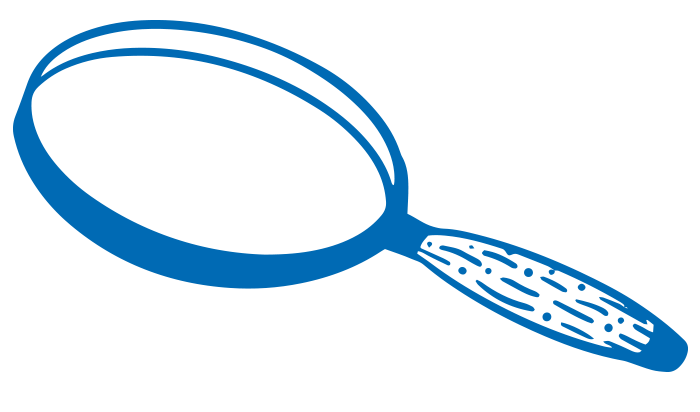 Vi delar med oss av det vi har lärt oss
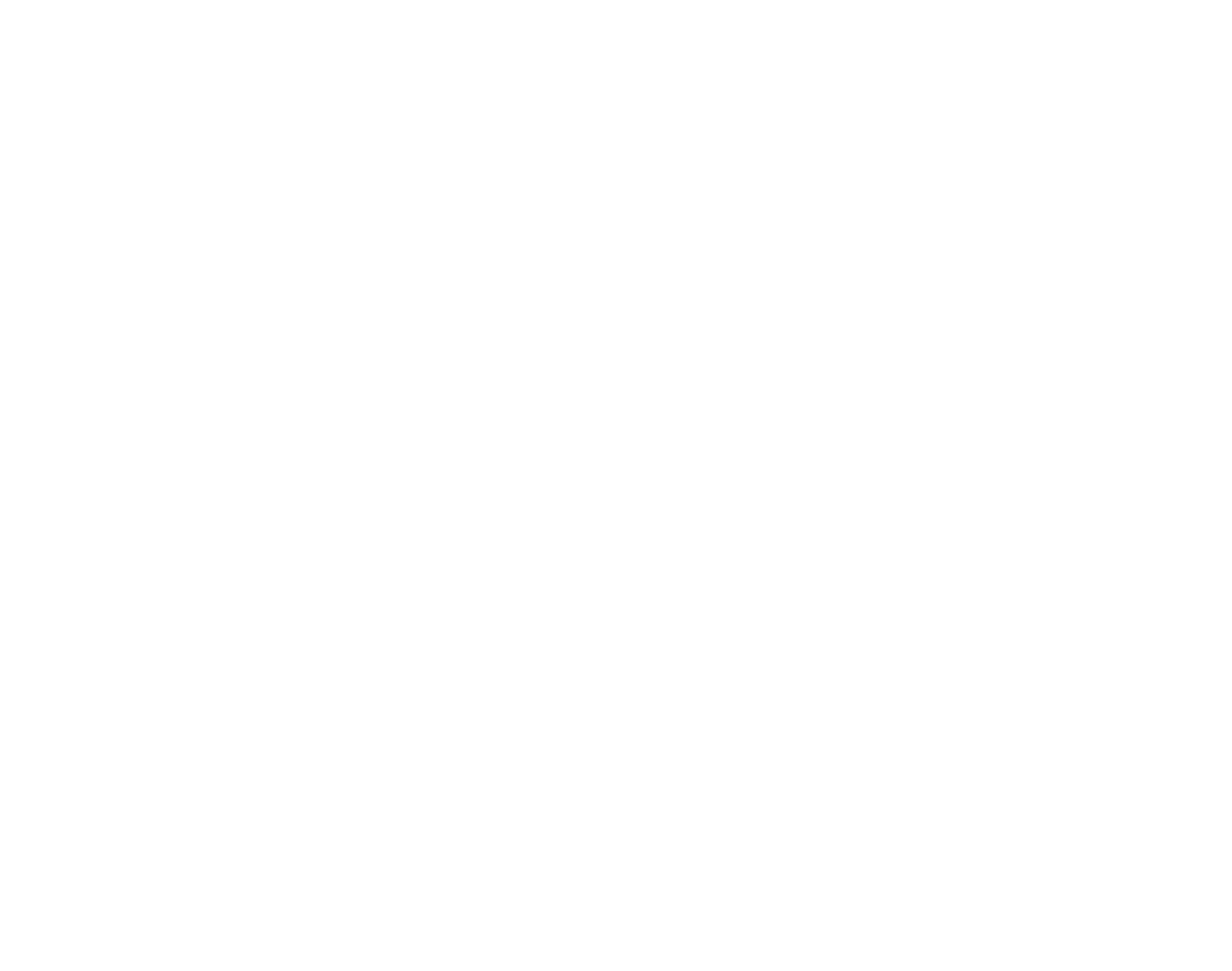 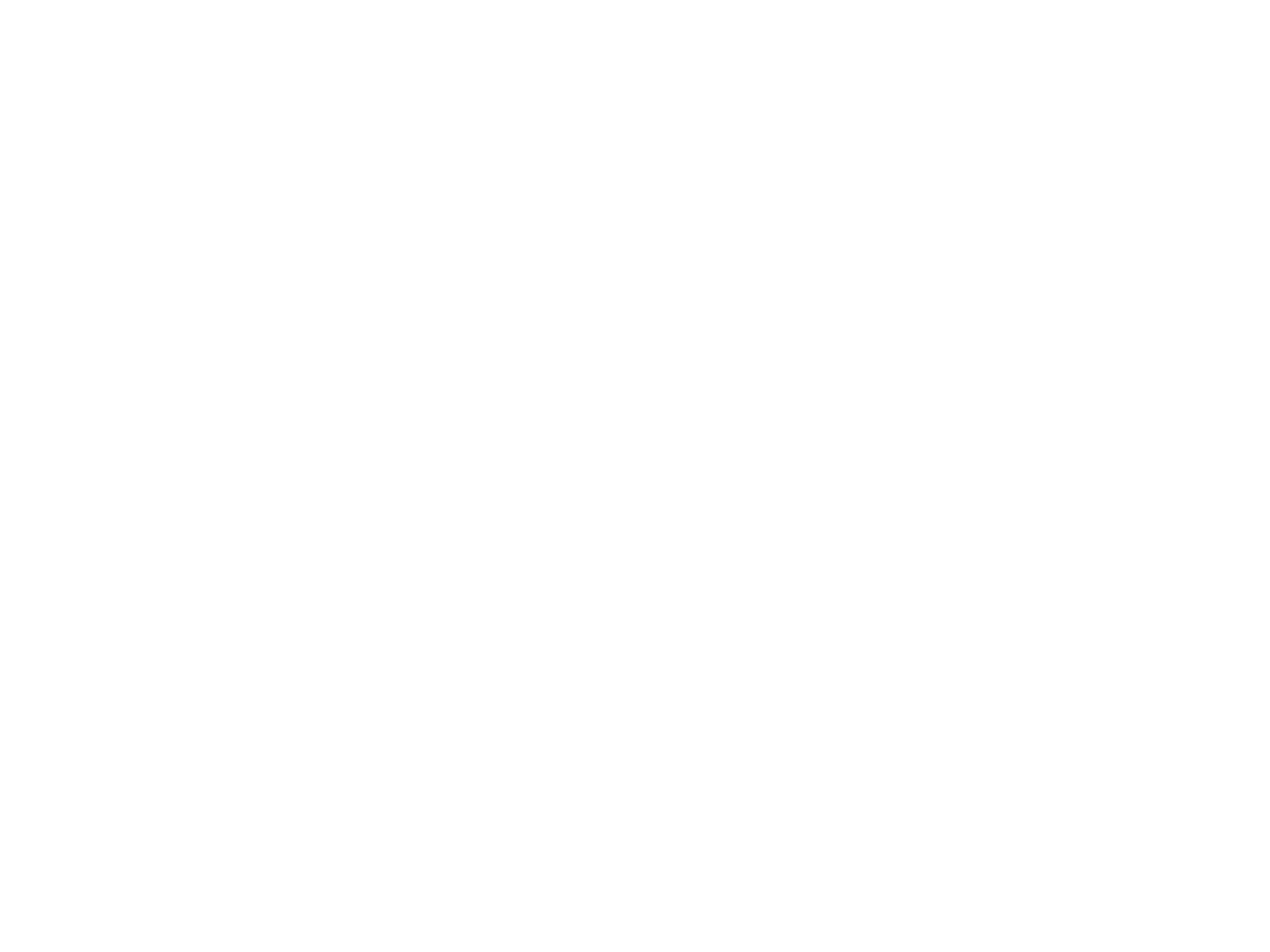 Komplettera följande meningar om det ämne du har lärt dig. Med hjälp av meningarna lär du andra om ditt ämne.
Det bästa med min undersökning var...

Det värsta med min undersökning var...

Visste du att...

Jag tycket det är lustigt att...

Jag var upprörd över...

Jag blev överraskad av att...

Jag förstod inte alls...

Det var verkligen svårt för mig att lära mig...
Om du vore den enda människan som förstod det ämne du har undersökt, hur skulle du få andra intresserade av det och att vilja lära sig mer om det?
Om det ämne du har studerat var en superhjälte, en vits, en tidning, en robot, en podcast, ett konstverk, en händelse eller dylikt, hurudant skulle det vara?
Skriv ditt svar här...
Skriv ditt svar här...